The Second Punic War
218-201 BCE
Hannibal Crosses the Alps
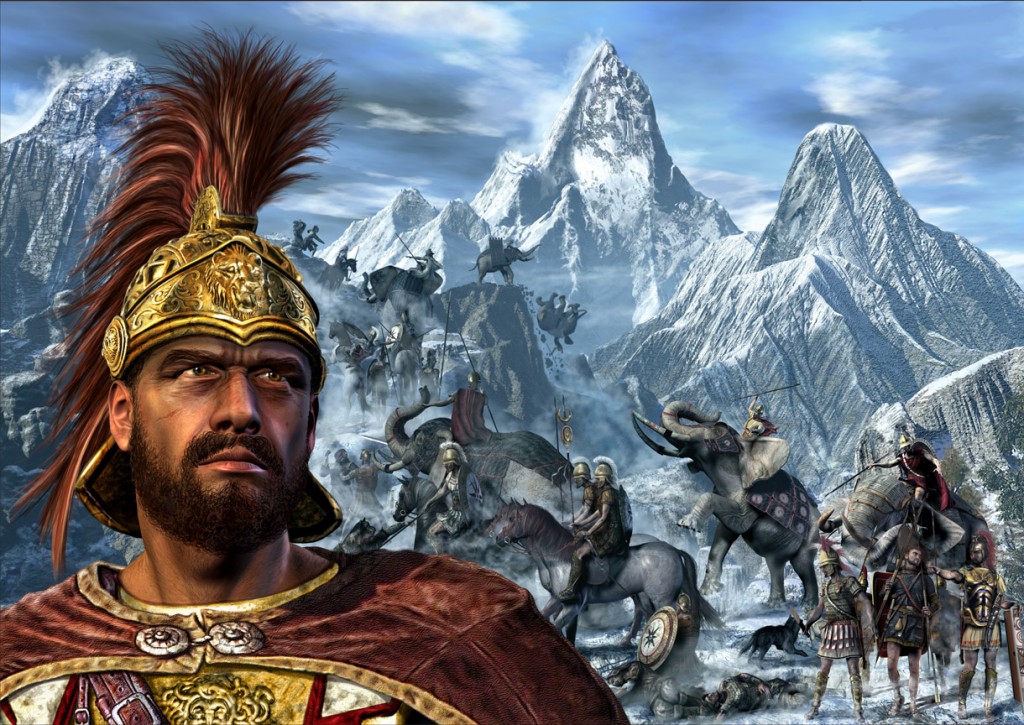 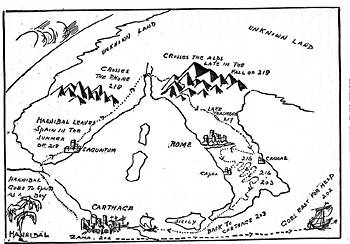 Initial Confrontation
Scipio left a force in Spain and returned to Italy to lead the fight against Carthage
He was defeated in a skirmish in Northern Italy where he may have lost his life were it not for the heroic efforts of his son… Scipio
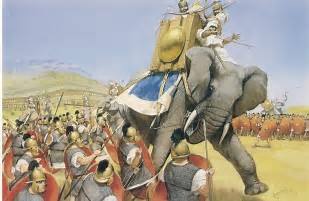 Don’t do it…
The defeated Scipio urged his co-consul not to meet Hannibal in a pitched battle, but his consul was eager to gain glory…
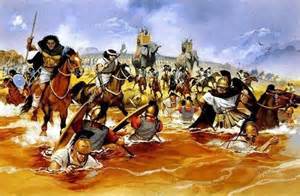 Battle of Trebbia – Dec. 218 BCE
He did not find the glory he wanted
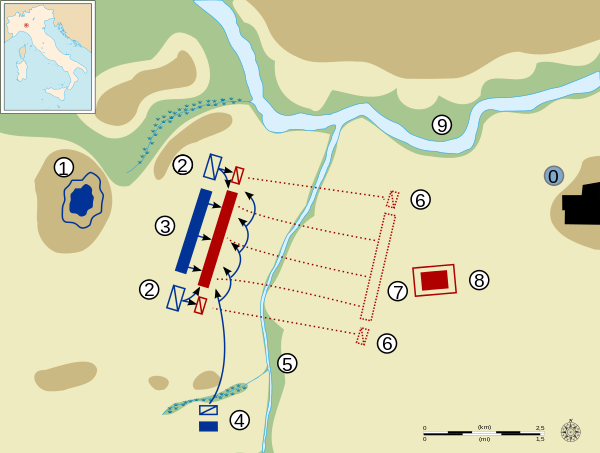 Size of Army and Losses
Carthage
Rome
40,000(including 37 Elephants)
11,000 of this Cavalry


4000-5000
42,000 (4000 Cavalry)


Casualties – 26-32,000
Post Trebbia
Rome knew it was doomed, luckily for them, winter set in
And Hannibal didn’t want to besiege Rome, so he camped out for the winter
Fear not… we have more men, and another fearless leader!
Gaius Flaminius decided that he was going to be the one to put to an end the Hannibalic Scourge
With it’s vast armies, Rome stationed troops along all the roads in Italy, so Hannibal marched through a swamp, until he found the place for his next battle… Lake  Trasimene
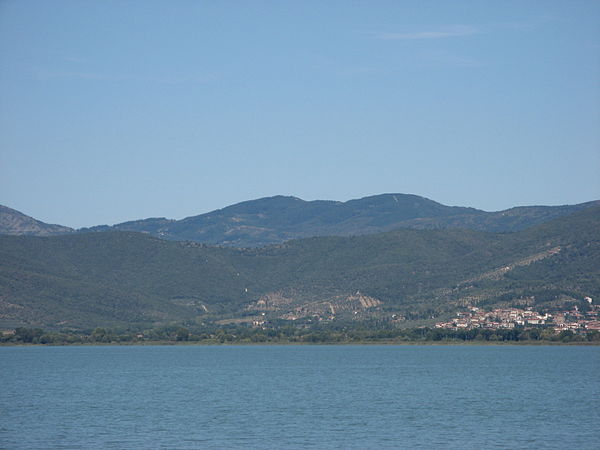 Battle of Lake Trasimene: 217 BCE
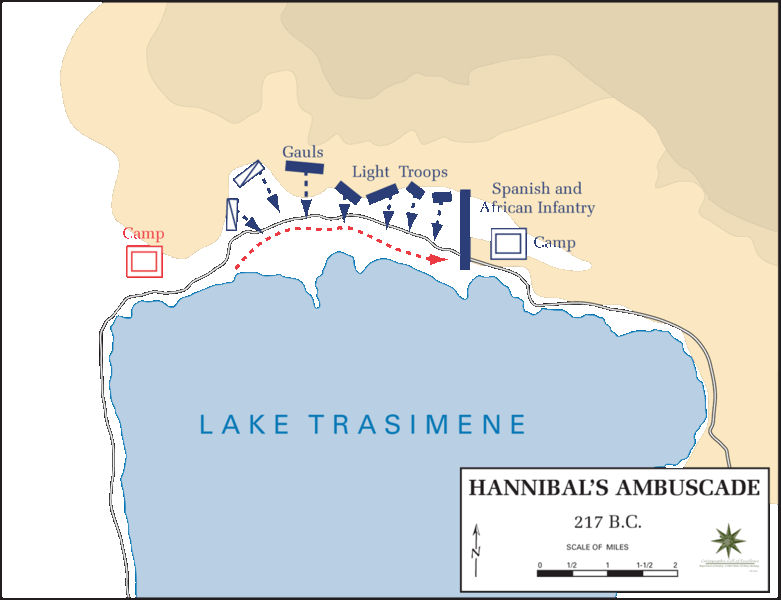 Losses at Trasimene
Carthage
Rome
1500-2500 Killed
15,000 Killed
Fear not… we have more men, and another fearless leader!
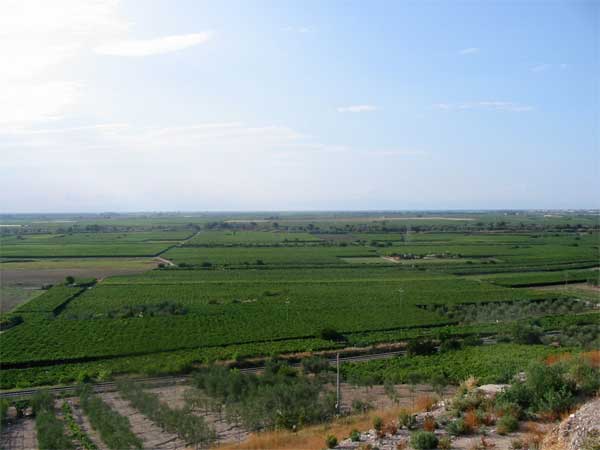 Gaius Terentius Varro decided that he was going to be the one to put to an end the Hannibalic Scourge
Rome decided that it was going to end Hannibal, once and for all, at Cannae
Battle of Cannae was not great also (216)
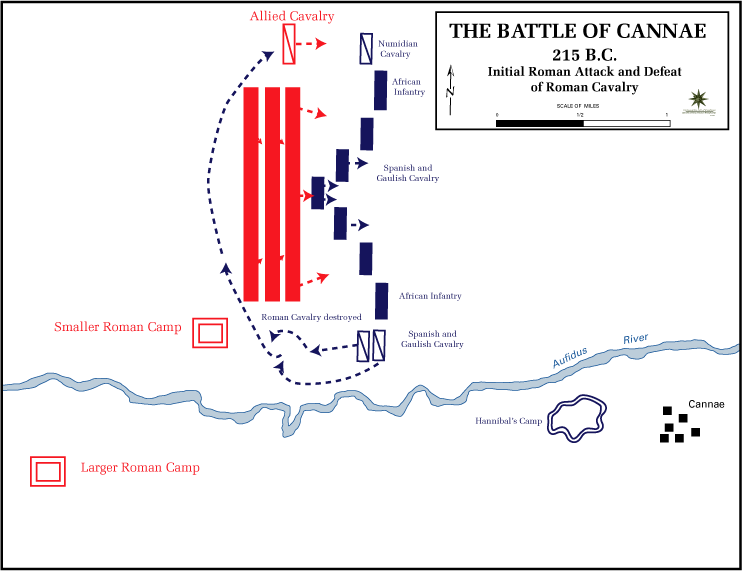 Death Tolls - Cannae
Carthaginian
Roman
Battle of Cannae -- 8000
Battle of Cannae 50-75,000
The Romans’ Lack of Success
The Carthaginian army invaded Italy and terrorized the land for almost 2 decades.  
From 218-203, Hannibal and his army of almost 30,000 men ravaged the Italian countryside
The Romans lost battle after battle.  They were unable to match the generalship of Hannibal
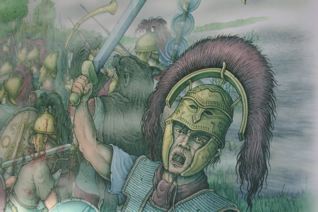 How Rome Won
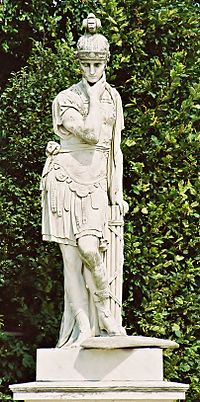 At one point, the Romans had a dictator, Fabius Maximus, who refused to fight the Carthaginians… he thought this was the only way to defeat them

He received the nickname, Cunctator – “The Delayer
Not popular, but effective
Although pretty much everyone was grumpy about Fabius not seeking out battle, he certainly didn’t lose an army
Because both he and Hannibal were unwilling to fight a battle where their respective armies didn’t have an advantage, no battle was fought during Fabius’ dictatorship
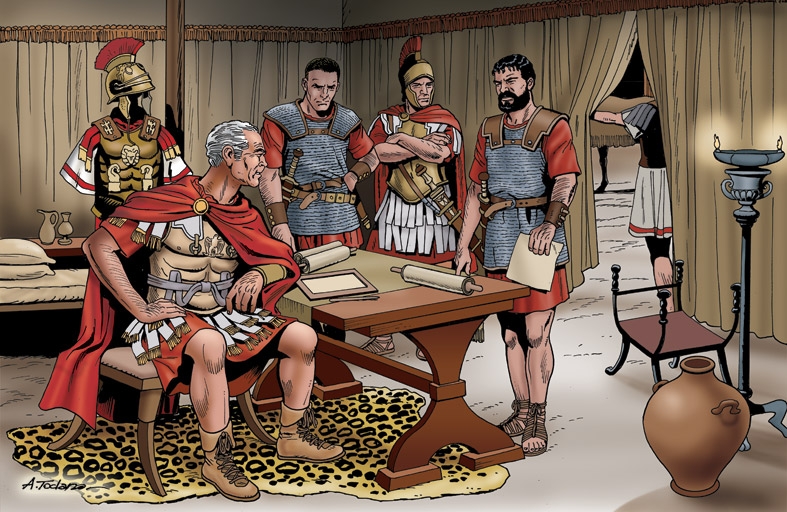 Hannibal ravaged the countryside
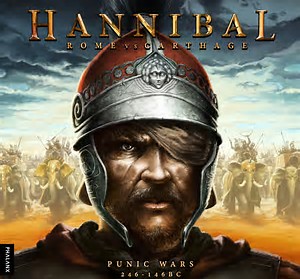 Hannibal pillaged the countryside, but made sure to spare any land owned by Fabius
Fabius ALMOST caught Hannibal
He trapped him in valley with only three escape routes.  
One night, he saw lit torches, as Hannibal and his army tried to escape the valley…
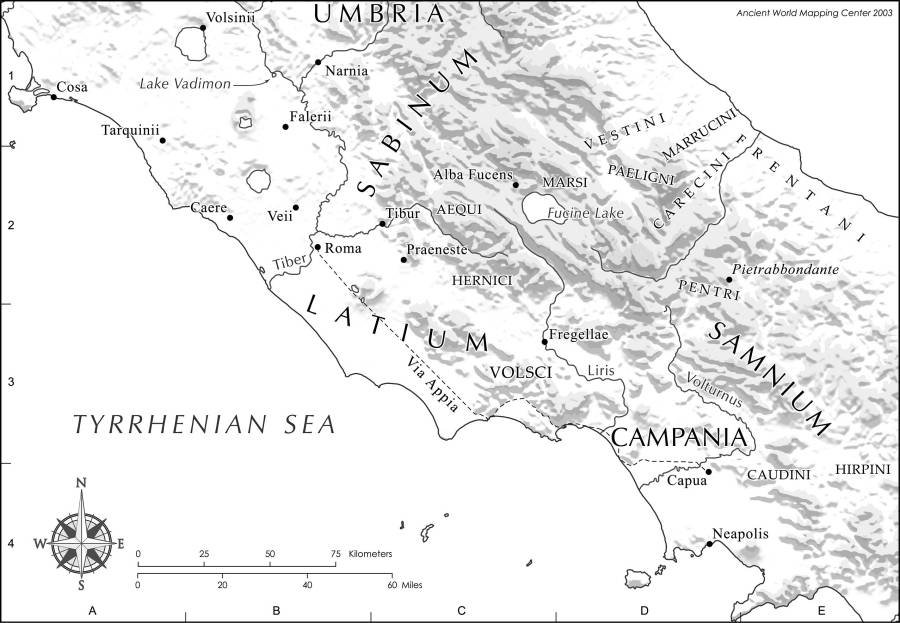 But his genius didn’t fail him
Hannibal tied torches to a bunch of Oxen.
As Fabius and his legions descended upon the oxen, Hannibal and his men slipped through another of the exits
End (for now) of the dictatorship
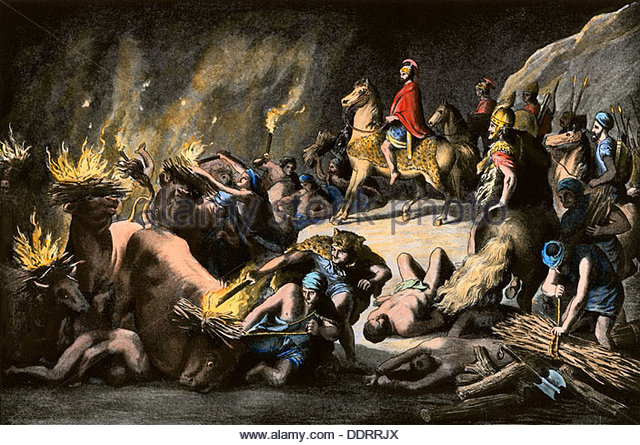 Political Effects of the Second Punic War
Democratization down
Too Slow
Mob rule  Horrendous defeats
Senate seized more control
Opportunity to Advance
Dead Patricians  Need to fill vacancy
Rise of meritocracy
Still lots of man power, but not as much
Surrender was never an option
Lowered and raised the eligible ages
Bought 8,000 slaves and enrolled them in an army
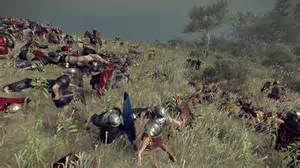 Fighting Everywhere
Rome was engaged in Spain against Hannibal’s brother, Hasdrubal (no, not that one)
King Hieron of Syracuse died and his punk of a son, age 15, allied himself with Hannibal (until he was assassinated)
Carthaginian’s able to, at least temporarily hold Sicily
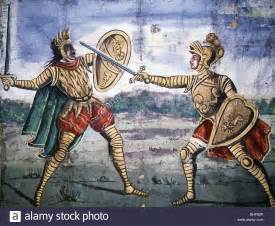 Spain was… interesting
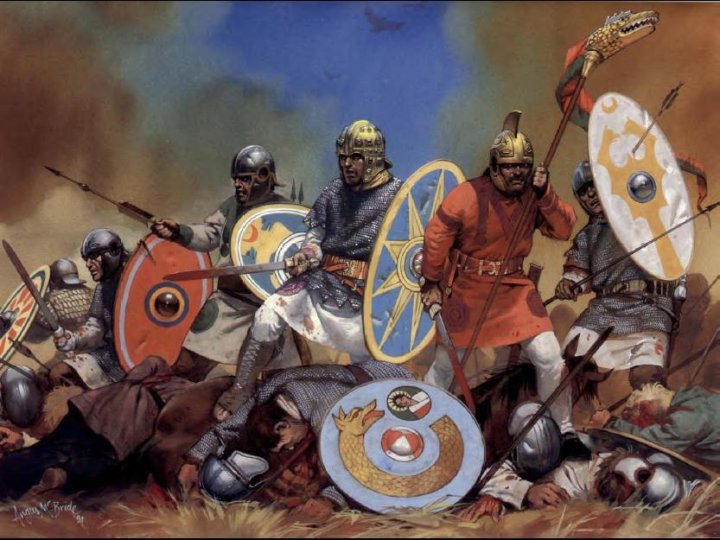 Although Scipio recaptured Saguntum, there was no real success
Hasdrubal and his generals were not on the same page
Stalemate in Spain until…
Scipiones decided to fight the multiple armies
They divided their troops and both armies had a hard time
One went against a Carthaginian army that was receiving reinforcements (Publius Died)
One saw their Celtibarian allies bribed away from them.  They left at the start of the battle… (Gnaeus died, albeit epically)
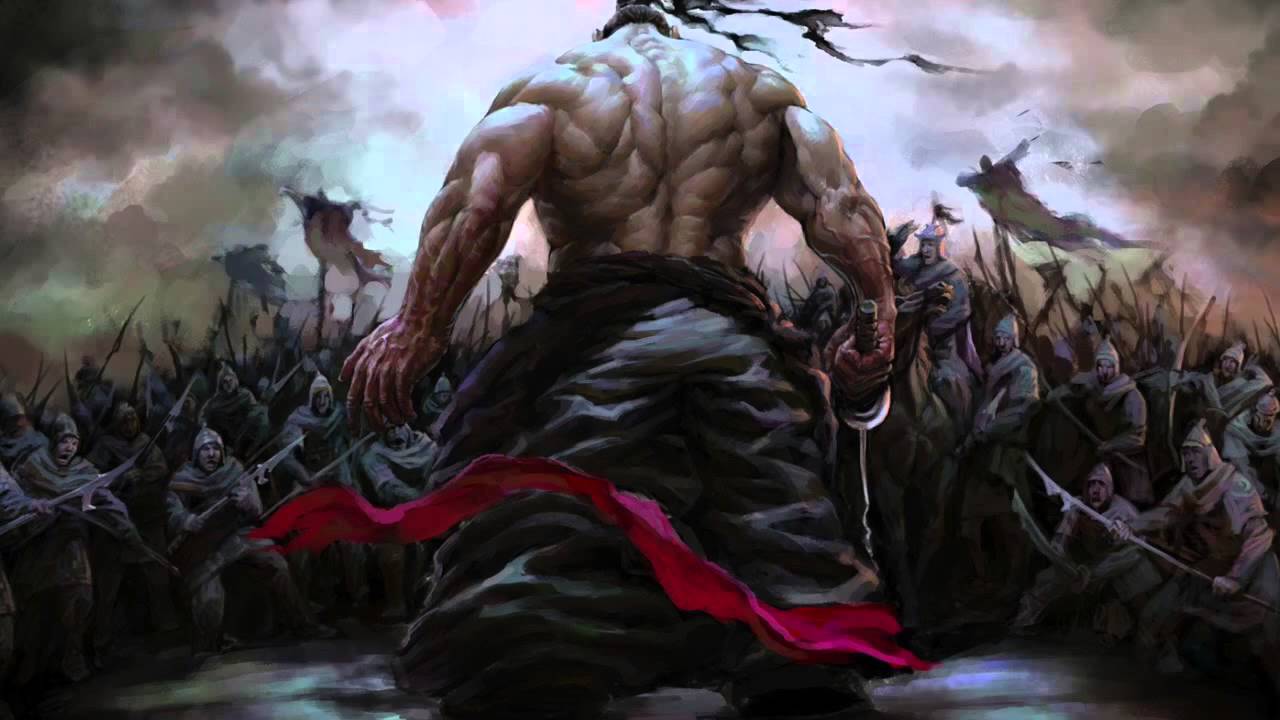 Rome Retakes Syracuse
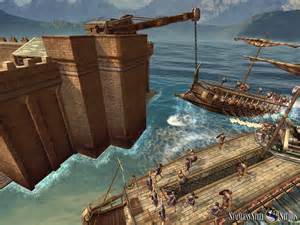 Although it was defended by one of the most brilliant minds ever, Archimedes, the Romans besieged and eventually retook Syracuse
How Rome Won
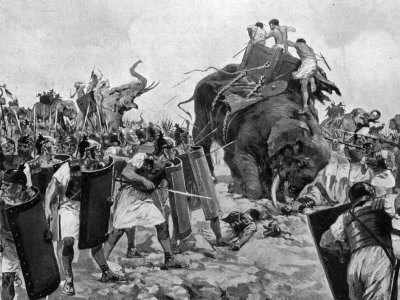 Because of its alliance system, Rome had an almost endless supply of men
Eventually, they created a second army which invaded Africa
Hannibal had to chase it, and was finally defeated in the battle of Zama in 202 BCE

ZAMA!!!!